2
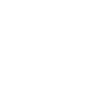 que vive na família
Desfrute a vida com a mulher a quem você ama, todos os dias desta vida sem sentido que Deus dá a você debaixo do sol; todos os seus dias sem sentido! Pois essa é a sua recompensa na vida pelo seu árduo trabalho debaixo do sol. 
Eclesiastes 9:9 NVI.
O período de pandemia deixou sua marca nas relações familiares.
Dentro de casa, problemas que eram sufocados foram expostos pelo convívio no lockdown.
houve um aumento NOS  PEDIDOS DE divórcio.
Como manter uma família forte e saudável em meio a uma crise como a que vivemos?
Só o amor conseguirá destruir essa avalanche de consequências negativas advindas dos problemas atuais.
Mas, que amor é esse?
“Se na família está Jesus, É FELIZ O LAR!”.
Jesus é a felicidade. Com Ele, não há problema que nunca acabe.
“Se o orgulho e o egoísmo fossem colocados de lado, cinco minutos bastariam para remover a maioria das dificuldades”
Ellen G. White (Primeiros Escritos, p.119).
nossos defeitos só irão embora quando percebermos que somos suas vítimas.
com Cristo há solução.
todOs buscam a mesma coisa: felicidade.
“Vim para que tenham vida e a tenham em abundância.” 
João 10:10
Só estamos seguros e felizes se confiarmos EM JESUS.
A Felicidade plena só pode ser encontrada em Jesus.
Você encontrará a felicidade não por buscá-la, mas por buscar a Cristo.
O casamento apenas amplia o que você é.
Por que os casamentos vão mal?
Amor só existe onde Jesus Cristo está.
Abandone sua vida de companheirismo com Jesus e seu casamento ruirá.
O remédio para melhorar nosso relacionamento familiar é: companheirismo com Jesus
“A fé vem por se ouvir a mensagem, e a mensagem é ouvida mediante a palavra de Cristo”
Rm 10:17, NVI.
“Onde não há fé, Jesus não pode operar milagres”.
Uma relação de amor com sua esposa e família crescerá somente se você gastar tempo para estar junto.
“Maridos, amem suas mulheres, assim como Cristo amou a igreja.” 
(Efésios 5:25, NVI).
Jesus tinha tempo, E hoje, Ele ainda tem tempo.
o marido deve gastar tempo estabelecendo um relacionamento com sua esposa.
“Quanto mais vezes a família se reúne para o jantar, menor o risco de uso de drogas dentro de casa”
Petros Levounis ( Veja, 8/11/2004 p. 14)
Quanto mais tempo gastam juntos, mais se amam.
O relacionamento de amor se fortalecerá se a família adorar junto.
Culto individual
Culto familiar
culto comunitário
“E vos darei um coração novo, e porei dentro de vós um espírito novo, e tirarei o coração de pedra da vossa carne, e vos darei um coração de carne. E porei dentro de vós o meu espírito, e farei que andeis nos meus estatutos, e guardeis os meus juízos, e os observeis”
Ez 36:26, 27, ARC
Se não gastamos tempo com Cristo, com nosso cônjuge e filhos, eles poderão duvidar do nosso amor e imaginar que realmente não os amamos
Há um relacionamento paralelo entre o amor familiar e a fé.
Rogue a Cristo que renove seu coração para amar mais sua família e o ajude a colocar de lado o egoísmo e o orgulho.
Decida, a cada manhã, buscar a Cristo individualmente e proponha um encontro em família para vocês adorarem juntos.
Escolha, diariamente, um tempo especial para agradar sua esposa/esposo e filhos.